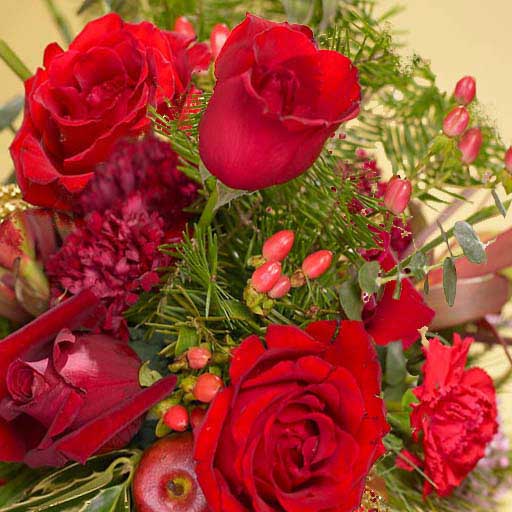 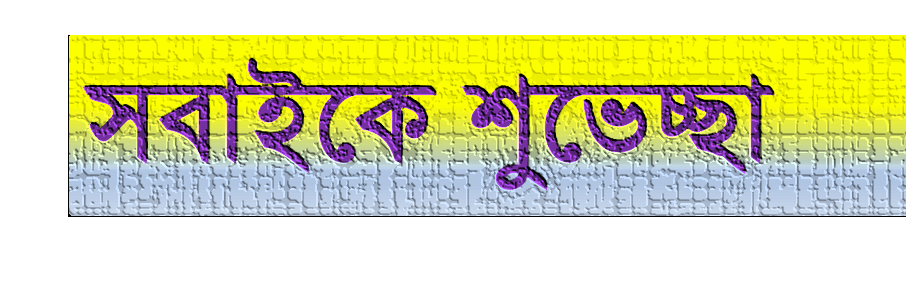 শিক্ষক পরিচিত
মোঃ রফিকুল আলম সরকার
প্রভাষক, রসায়ন বিভাগ
নাগেশ্বরী মহিলা কলেজ,
কুড়িগ্রাম।
ID: rafiqulalam.nmc
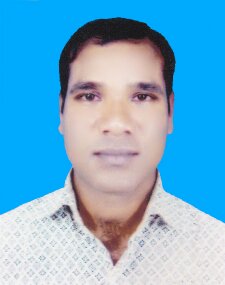 পাঠ পরিচিত
শ্রেনিঃ দ্বাদশ
বিষয়ঃ রসায়ন ২য় পত্র
অধ্যায়ঃ ৩য়(পরিমাণগত রসায়ন)
আজের পাঠঃ জারন-বিজারণ
পূর্বজ্ঞ্যান যাচাই
নিচের দৃশ্যটি লক্ষ্য করঃ
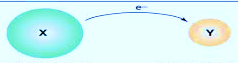 এখানে কী হচ্ছে?
ঊত্তরঃ ইলেকট্রন স্থানান্তর।
শিখন ফল
এই পাঠ শেষে শিক্ষার্থীরা ...
১। জারণ ও বিজারণের আধুনিক সংজ্ঞা বলতে পারবে।
২। জারক ও বিজারক কী তা বলতে পারবে।
৩। জারণ-বিজারণ বিক্রিয়া চিহ্নিত করতে পারবে।
জারণ বিক্রিয়া
কোনো রাসায়নিক বিক্রিয়ায় কোনো পরমাণু বা আয়ন ইলেকট্রন ত্যাগ করলে তখন তাকে জারণ বিক্রিয়া বলে।
এর ফলে পরমাণু বা আয়নের ধনাত্মক চার্জ বৃদ্ধি পায় অথবা ঋণাত্মক চার্জ হ্রাস পায়।
জারণ বিক্রিয়ার উদাহরণ
জারণ বিক্রিয়াঃ
 Zn(s) → Zn 2 +(aq) + 2e
এখানে, জিংক পরমাণু ইলেকট্রন ত্যাগ করে জিংক আয়নে পরিণত হয়েছে। তাই এটি জারণ বিক্রিয়া।
জারণে ইলেকট্রন স্থানাতর কৌশল
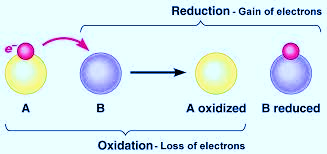 এখানে A পরমাণু ইলেকট্রন ছেড়ে দিচ্ছে। অতএব এই প্রক্রিয়াটি জারণ।
বিজারণ বিক্রিয়া
কোনো রাসায়নিক বিক্রিয়ায় কোনো পরমাণু বা আয়ন ইলেকট্রন গ্রহন করলে তখন তাকে জারণ বিক্রিয়া বলে।
এর ফলে পরমাণু বা আয়নের ধনাত্মক চার্জ হ্রাস পায় অথবা ঋণাত্মক চার্জ বৃদ্ধি পায়।
বিজারণ বিক্রিয়ার উদাহরণ
বিজারণ বিক্রিয়াঃ
 Cu 2 +(aq) +2e → Cu(s)
এখানে, কপার ইলেকট্রন গ্রহন করে কপয়ার পরমাণুতে পরিণত হয়েছে। তাই এটি বিজারণ বিক্রিয়া।
বিজারণে ইলেকট্রন স্থানাতর কৌশল
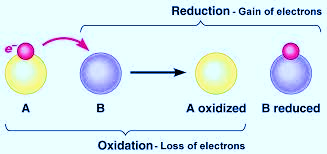 এখানে B পরমাণু ইলেকট্রন গ্রহণ করছে। অতএব এই প্রক্রিয়াটি বিজারণ।
জারক
যেসকল পদার্থ বিক্রিয়াকালে ইলেকট্রন গ্রহণ করে তাদেরকে জারক বলে।
উদাহরণঃ K2Cr2O7 , KMnO4
বিজারক
যেসকল পদার্থ বিক্রিয়াকালে ইলেকট্রন ত্যাগ করে তাদেরকে বিজারক বলে।
উদাহরণঃ Na2S2O3 , NaI
একক কাজ
জারণ ও বিজারণ বিক্রিয়া কাকে বলে?
দলীয় কাজ
একটি জারণ জারণ-বিজারণ বিক্রিয়া লিখে এর জারণ ও বিজারণ অংশ চিহ্নিত করে দেখাও।
মুল্যায়ন
১। জারণ ও বিজারণ বিক্রিয়া কাকে বলে?
২। একটি জারক ও একটি বিজারক পদার্থের উদাহরন দাও।
৩। একটি জারণ-বিজারণ বিক্রিয়ার উদাহরণ দাও।
বাড়ীর কাজ
সোডিয়াম ক্লোরাইড গঠন বিক্রিয়ায় জারক ও বিজারক চিহ্নিত করবে এবং এর কারণ ব্যাখ্যাসহ লিখে নিয়ে আসবে।
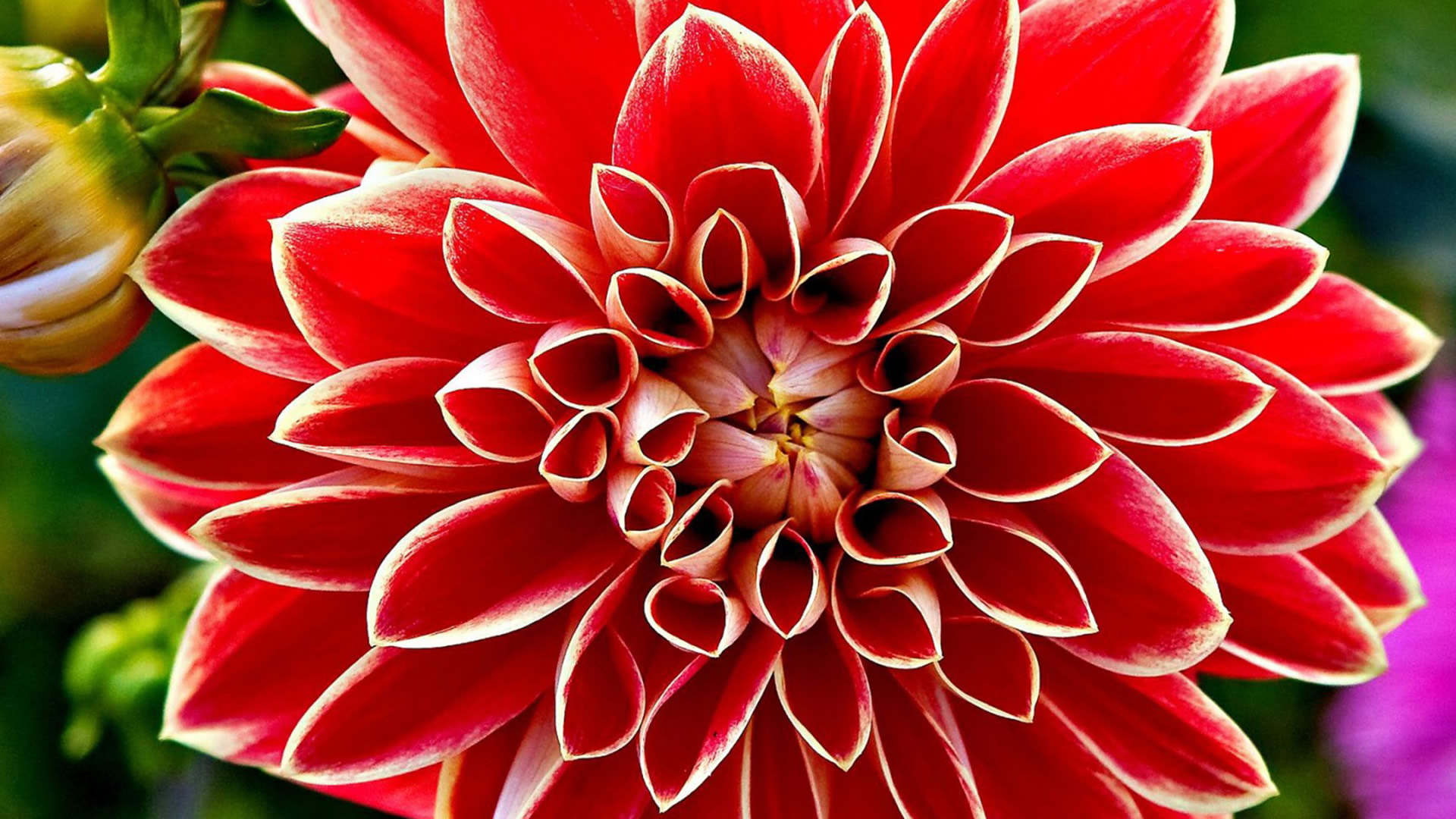 ধন্যবাদ